Ηλεκτρονόμοι (ΗΝ) ή ρελέ ισχύος
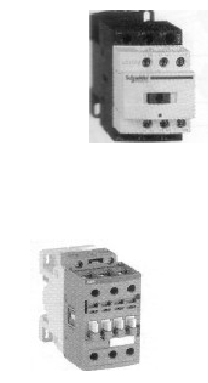 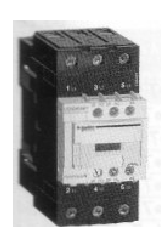 Κύρια μέρη
Το πηνίο
Οι κύριες επαφές
Οι βοηθητικές επαφές
Το μαγνητικό κύκλωμα και ο μηχανισμός του
Ο θάλαμος σβέσης τόξου

Κύρια χρήση: Χειρισμός από απόσταση
Κατηγορίες ΗΝ
Κατηγορία AC – 1: Δίκτυα διανομής
Κατηγορία AC – 2 : Δακτυλιοφόροι κινητήρες
Κατηγορία AC – 3 : Επαγωγικοί κινητήρες
Κατηγορία AC – 4 : Πυκνωτές και ειδικές λειτουργίες επαγωγικών κινητήρων
Χαρακτηριστικά μεγέθη - επιλογή
Κλάση προστασίας 
Κατηγορία χρήσης
Ονομαστική τάση
Ονομαστικό ρεύμα λειτουργίας (ρεύμα κύριων επαφών)
Θερμικό ρεύμα (συνεχόμενο ρεύμα μέσα από κλειστές επαφές)
Τάση τροφοδοσίας πηνίου
Αριθμός είδος βοηθητικών επαφών
Αριθμός ηλεκτρικών επαφών
Καμπύλες διάρκειας ζωής επαφών ΗΝ
Θερμικά ρελέ προστασίας κινητήρων
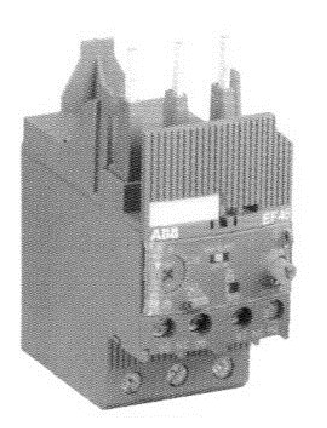 Επιλογή θερμικού ρελέ
Κλάση προστασίας
Χρόνος διακοπής (κλάση, π.χ.: 10Α μεταξύ 2-10 sec)
Περιοχή ρύθμισης
Ρελέ ισχύος με το οποίο μπορεί να συνδεθεί
Θερμοκρασία περιβάλλοντος
Θερμικό ρεύμα
Βοηθητικές επαφές, δυνατότητα reset, κ.λ.π.
Ρελέ επιτήρησης ή διαδοχής φάσεων
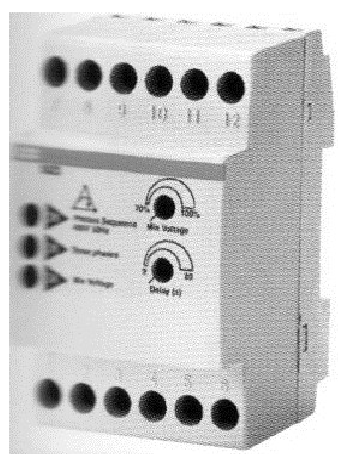 Μονογραμμικό διάγραμμα μονοφασικού πίνακα οικίας
Πολλαπλοί πίνακες
Ζώνες εγκατάστασης
Πίνακας παροχών ΧΤ